Name ____________________________________________   Date ________________   Period _________
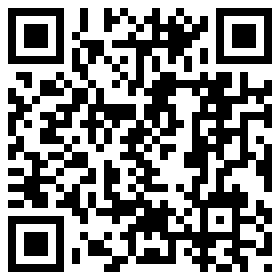 NEWTON’S LAWS APPLIED
Directions:  In this activity, you’ll apply what you have learned about Newton’s Laws so far.  That is, you will take what you know and use it to figure out things that you might not know.  Remember that math and physics equations or formulæ are nothing more than another way to represent what is going on in real life.  For example, if you know that F = ma, that’s just another way of saying that if you push on something, it will move.  And if you push harder, it will move more!  And if it has more mass, you’ll need to do more pushing to move it the same distance.  Keep that in mind as you complete the following problems.  MAKE SURE that you show all your work, and leave no numbers naked or questions blank.  Good luck, have fun and learn much!

USEFUL INFORMATION:

 a = the acceleration due to gravity.  On earth, it is ALWAYS 9.81 m/s/s for an object in free-fall.
 Force is measured in newtons (N)
 Mass is measured in kilograms (kg)

0.  What is the easiest animal to scare?


1.  A block of wood has a mass of 10 kg.  It is at rest on the sidewalk.  What force is it exerting on the sidewalk?





2.  A person with a mass of 70 kg is holding a gun.  A bullet with a mass of .01 kg is shot out of the gun.  The bullet has an acceleration of 500 m/s/s.  What is the acceleration that the person holding the gun experiences?





3.  A cat is sitting on a table.  You sneak up behind it, make a loud noise, and scare it.  The cat jumps upward and then lands back on the table.  When is the force that the cat exerts on the table the greatest?  Justify your answer with physics!  (hint:  think about the speed of the cat)

                   A.  When the cat is at rest on the table.     or      B.  When the cat falls back onto the table.
4.  You and your friend are each pulling on opposite ends of a rope.  You are pulling with a force of 500 N, while your friend is pulling with a force of 900 N.  Your mass is 70 kg, and your friend’s mass is 60 kg.  

A.  Who will win this tug-of-war?
B.  What will the acceleration of the winner be? 





5.  Nigel and Whitney are both pushing on opposite sides of a crate with the same force.  Even though they are both pushing, the crate will not move.  

A.  Why does the crate not move?
B.  Describe a situation in which the crate would move.





6.  It turns out that there is a concept in physics called work (W), which is measured in joules (J).  Work depends on the force that is given to something (F) and the distance that it moves (d).  The formula is:

W = Fd

Given that information, how much work is Whitney doing on the box in question 5?



7.  It turns out that moving things have something called kinetic energy (KE).  Kinetic energy depends on how fast something is going (v) and its mass (m).  The formula for kinetic energy is:

KE = ½ mv2   

Given that information, what is the KE of a car that has a mass of 2,000 kg and is moving at 10 m/s?




8.  How much force would it take to accelerate that car from 10 m/s to 15 m/s?  



9.  With about what force would this car (now traveling at 15 m/s) hit a wall?  (hint:  acceleration can mean speeding up OR slowing down…and if a car hits a wall, it slows down very quickly)